МУНИЦИПАЛЬНОЕ БЮДЖЕТНОЕ ОБЩЕОБРАЗОВАТЕЛЬНОЕ УЧРЕЖДЕНИЕ
СРЕДНЯЯ ОБЩЕОБРАЗОВАТЕЛЬНАЯ ШКОЛА «ГОРКИ-X» (ДОШКОЛЬНОЕ ОТДЕЛЕНИЕ)
ПЕРВЫЙ МОДУЛЬ
День Знаний; «Здравствуй, детский сад!»
02.09.2024 - 08.09.2024
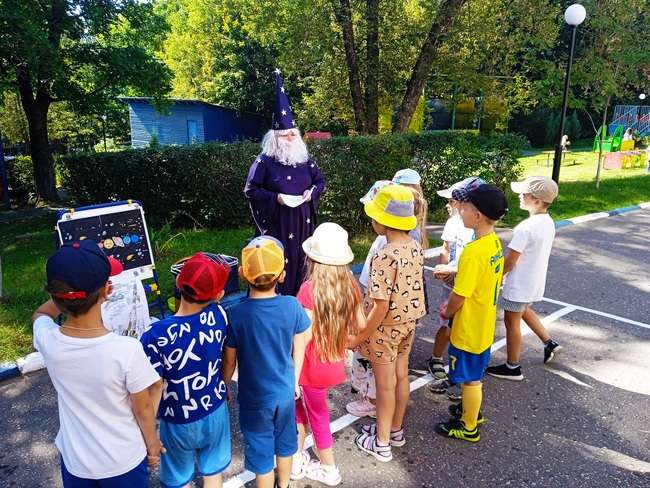 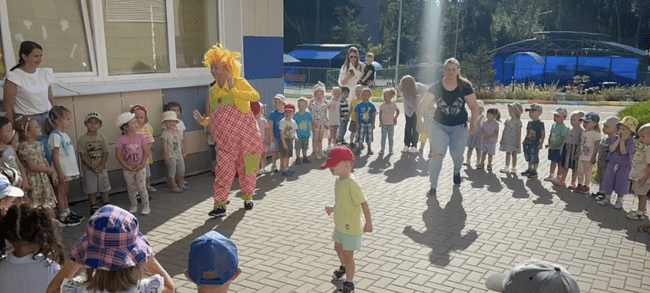 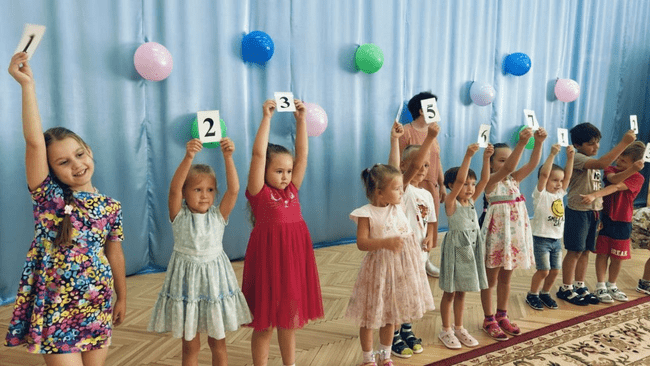 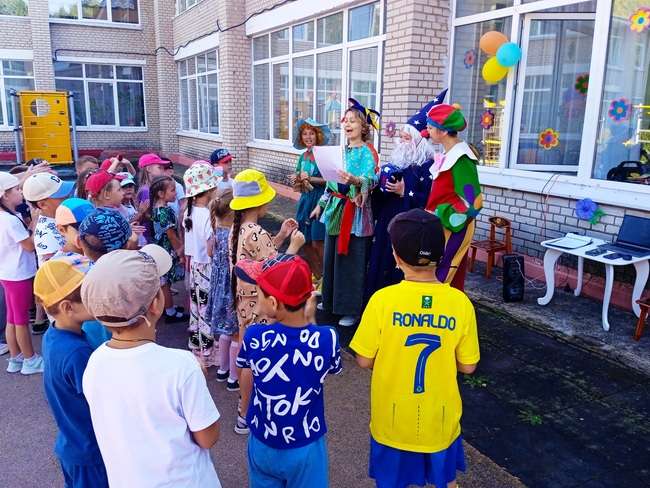 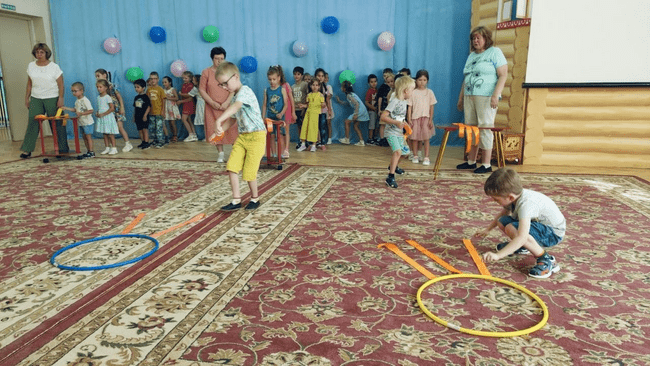 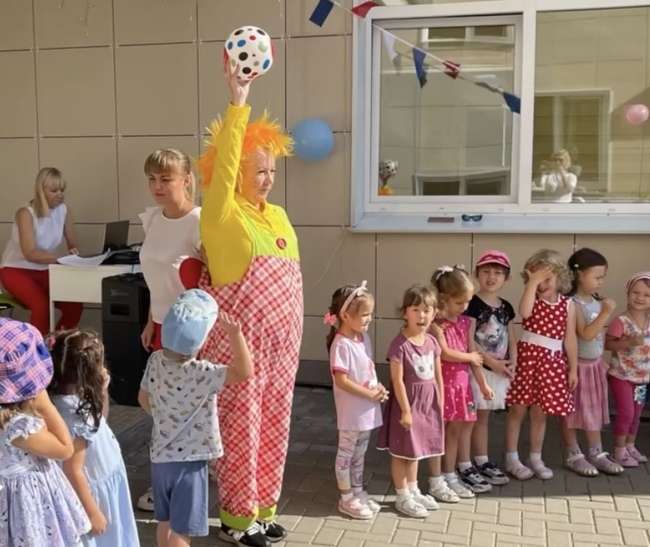 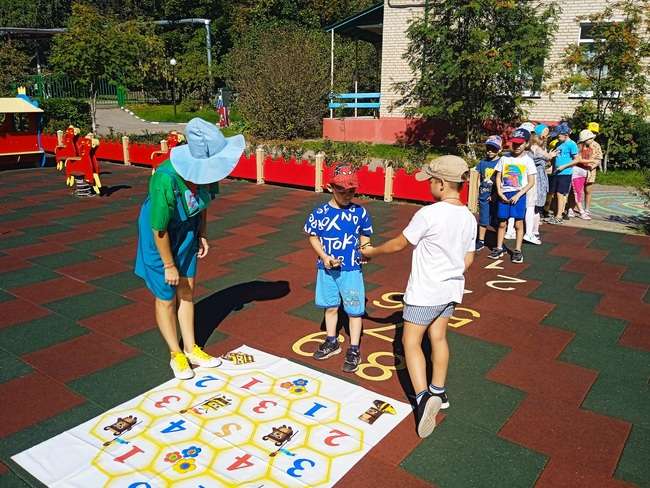 «Путешествие 
в страну знаний»
09.09.2024 - 15.09.2024
Мир без опасностей
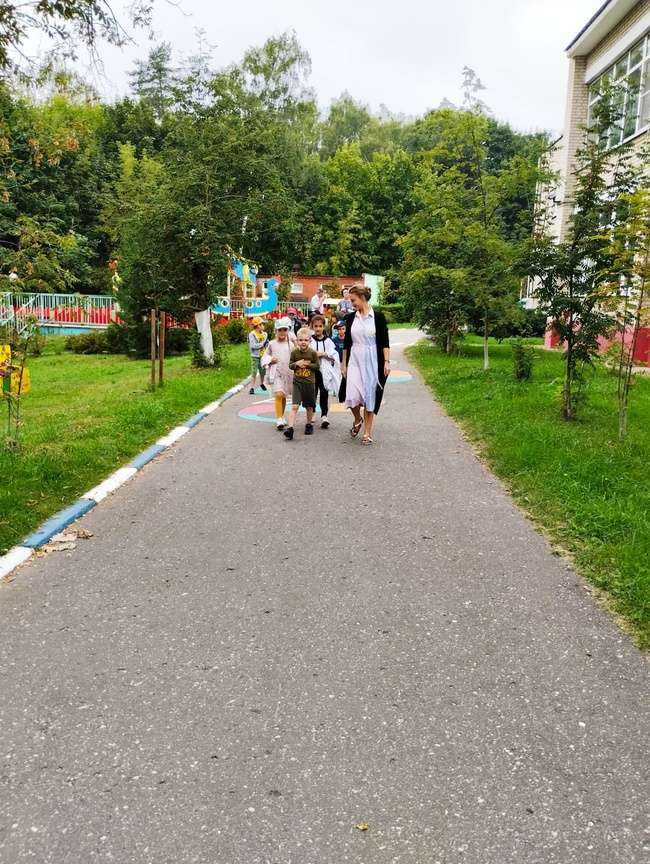 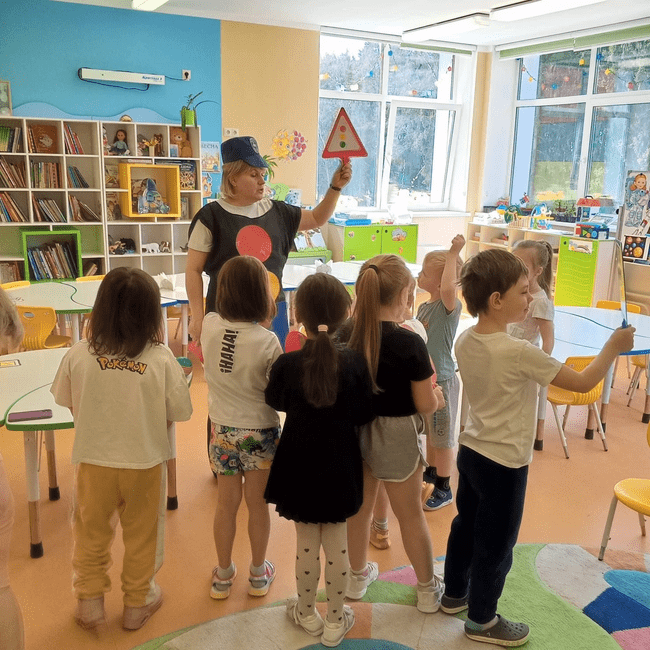 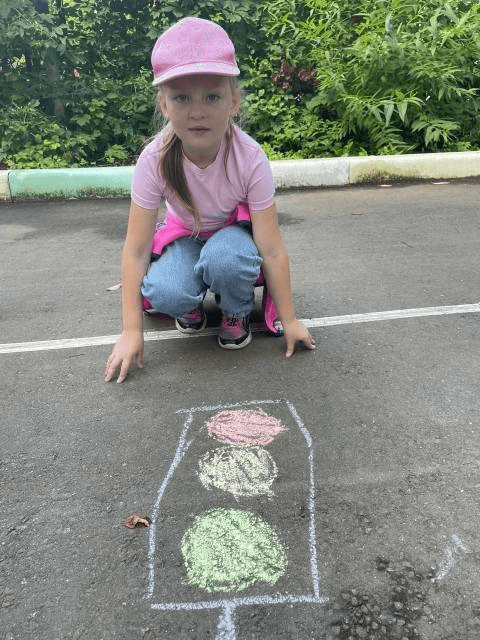 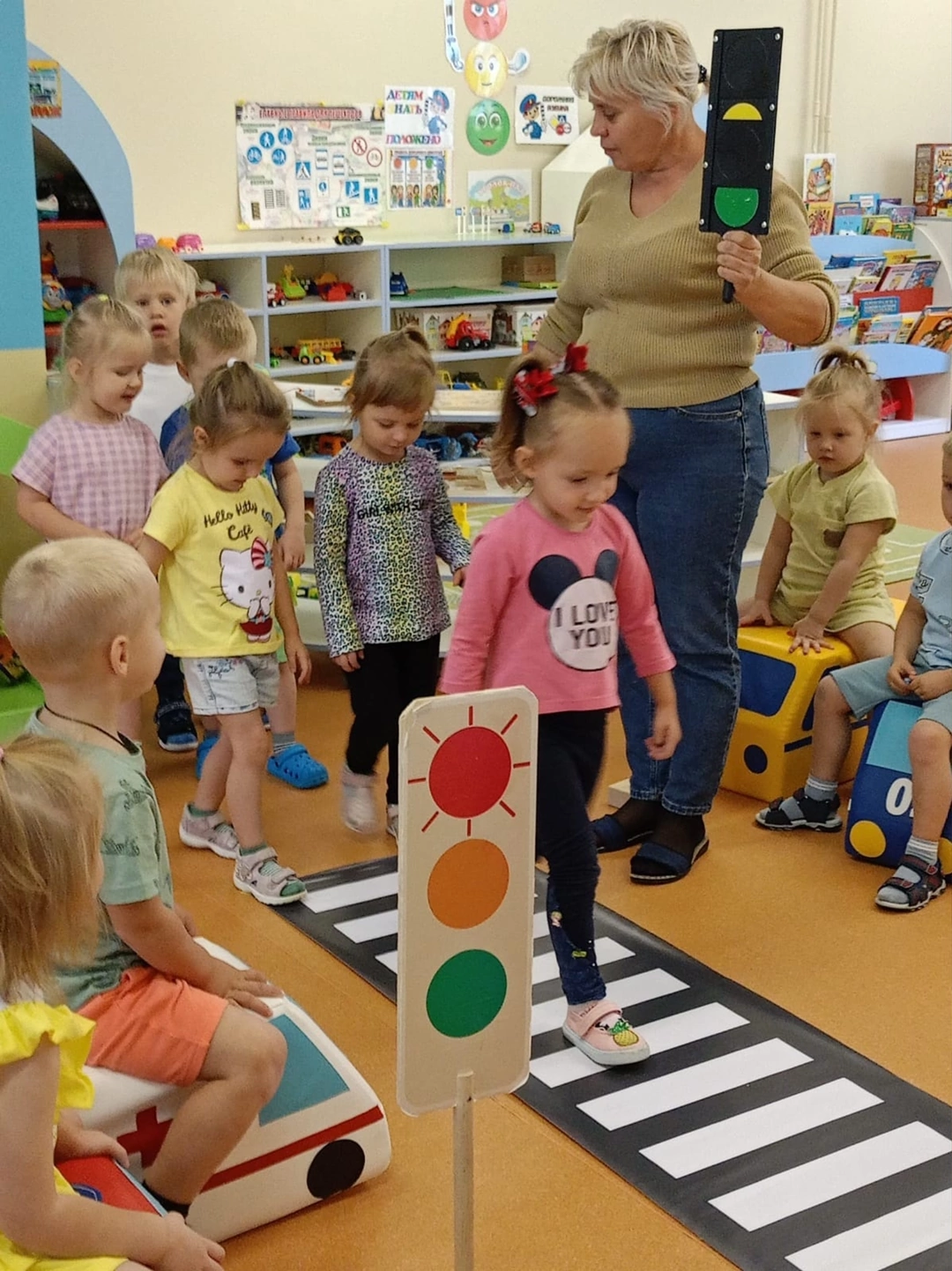 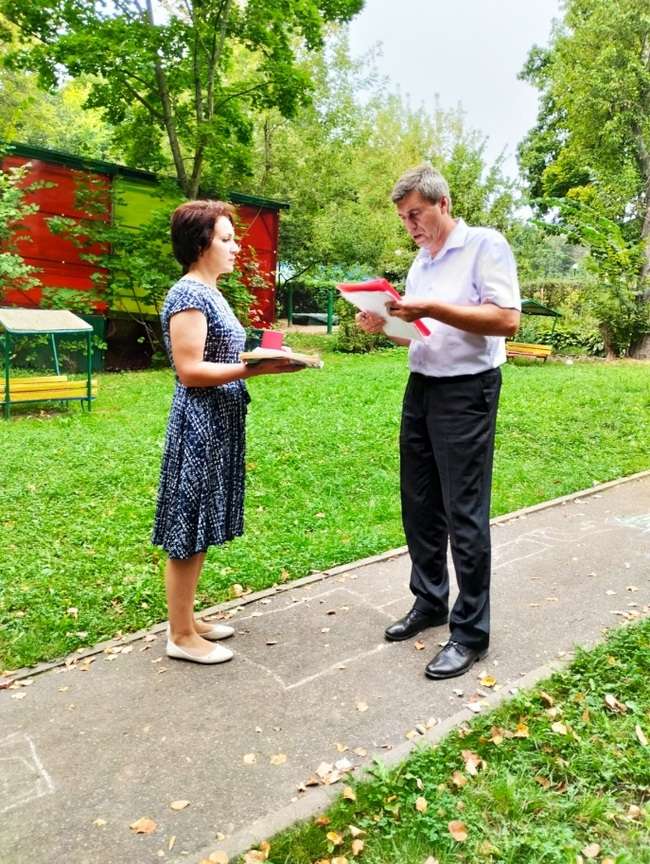 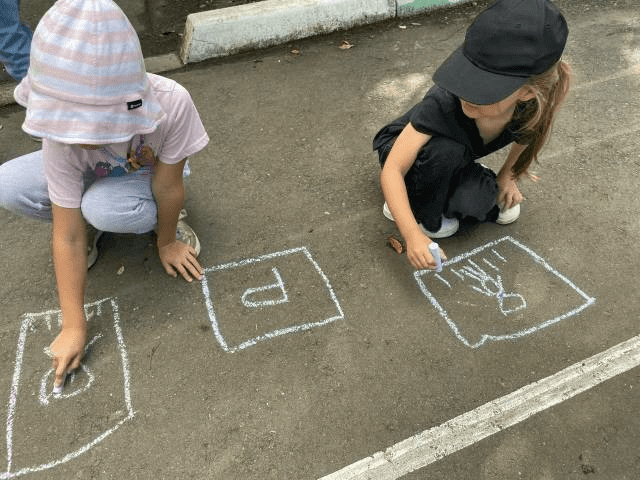 Учебно-тренировочная эвакуация 
по пожарной безопасности.
Конкурс рисунка на асфальте 
«Дорожные знаки»
Викторина «Осторожно на дорогах»
Спортивная карусель
16.09.2024 - 22.09.2024
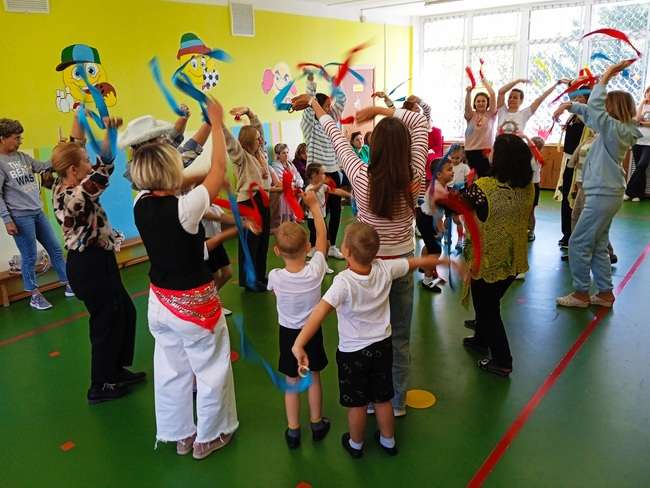 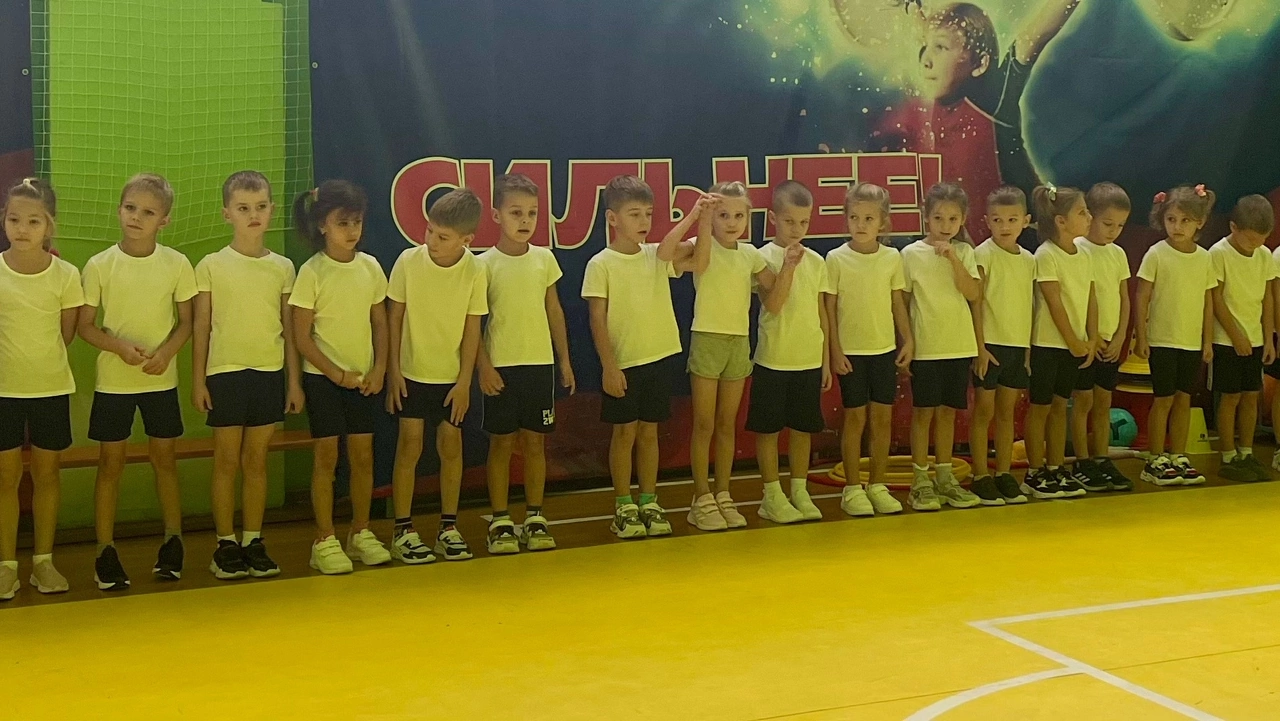 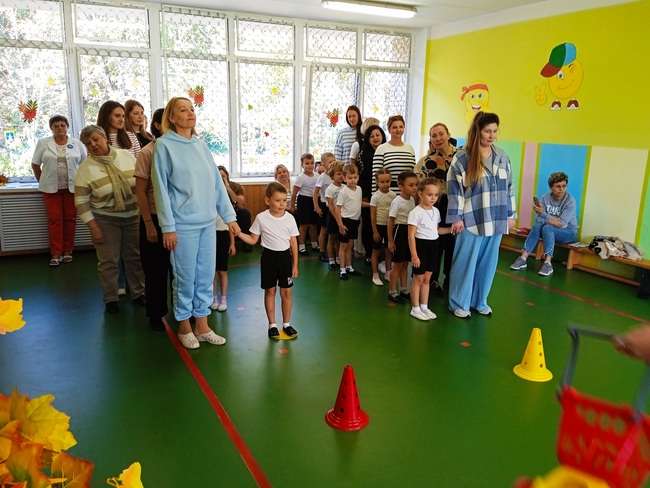 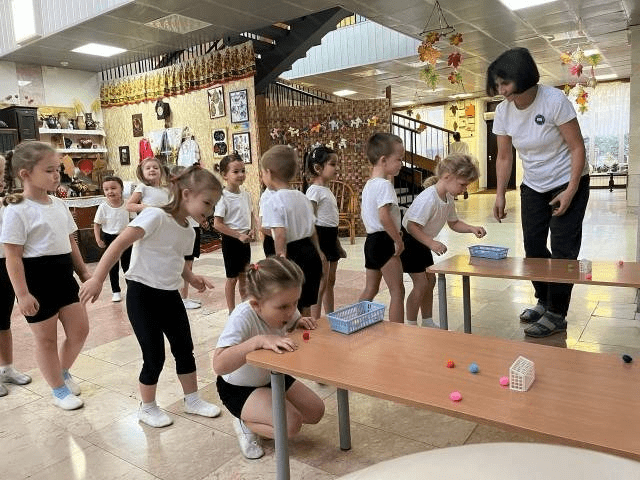 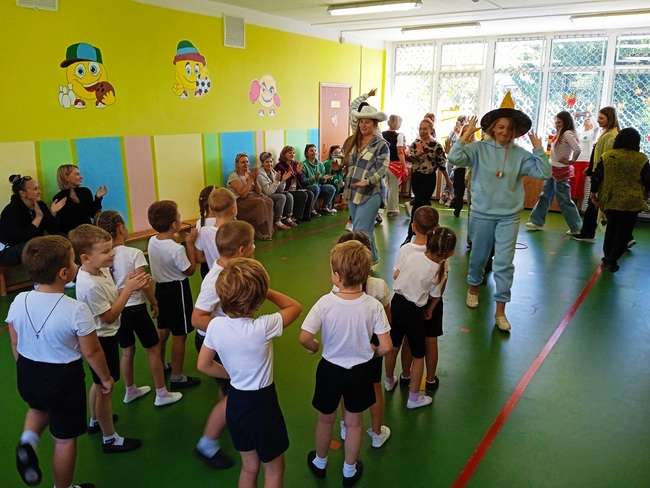 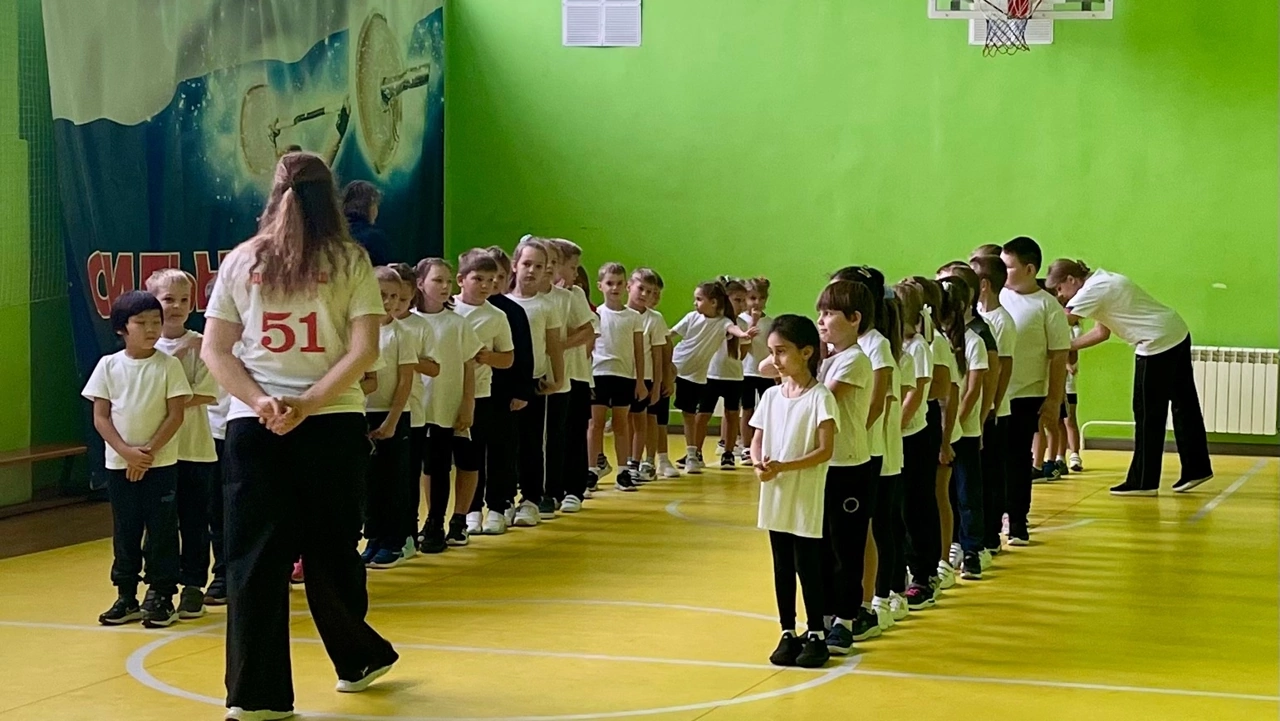 Спортивное мероприятие в рамках
 Окружного методического объединения.
Спортивные соревнования между школьниками и дошколятами
«День здоровья»
23.09.2024 - 29.09.2024                             Увлекательная  математика
Математика в конструировании
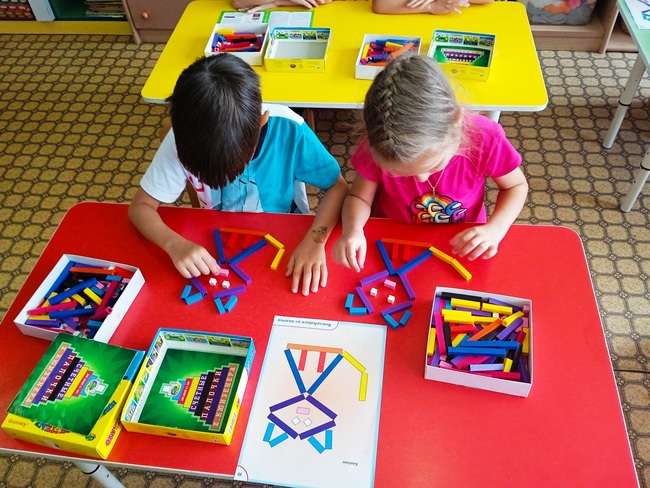 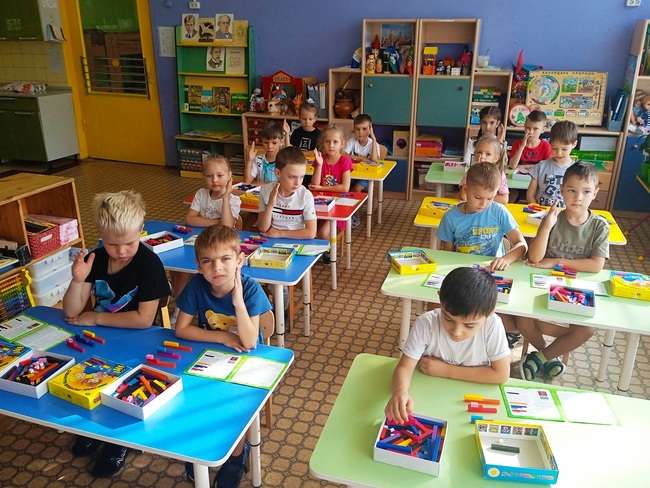 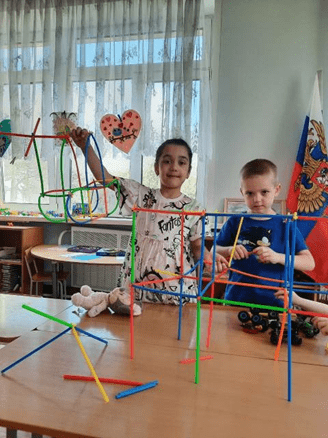 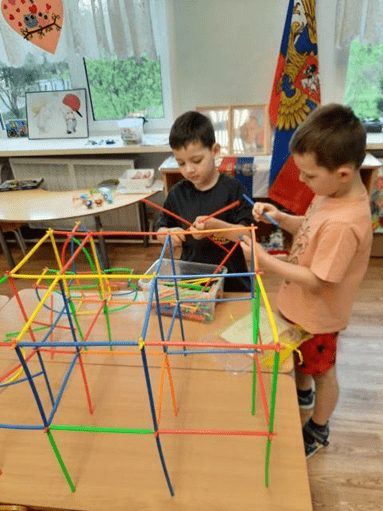 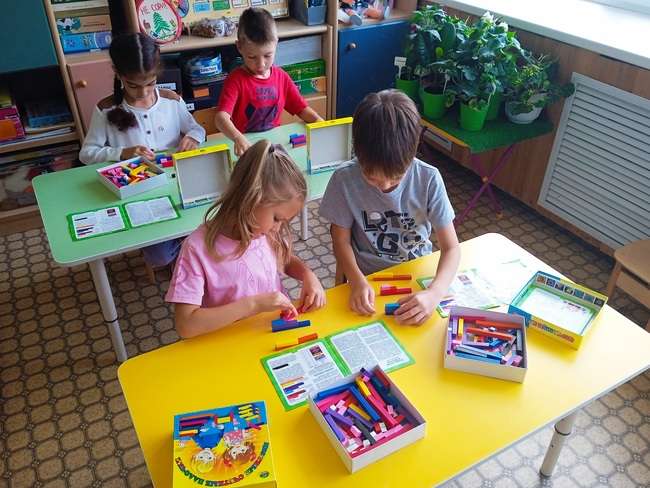 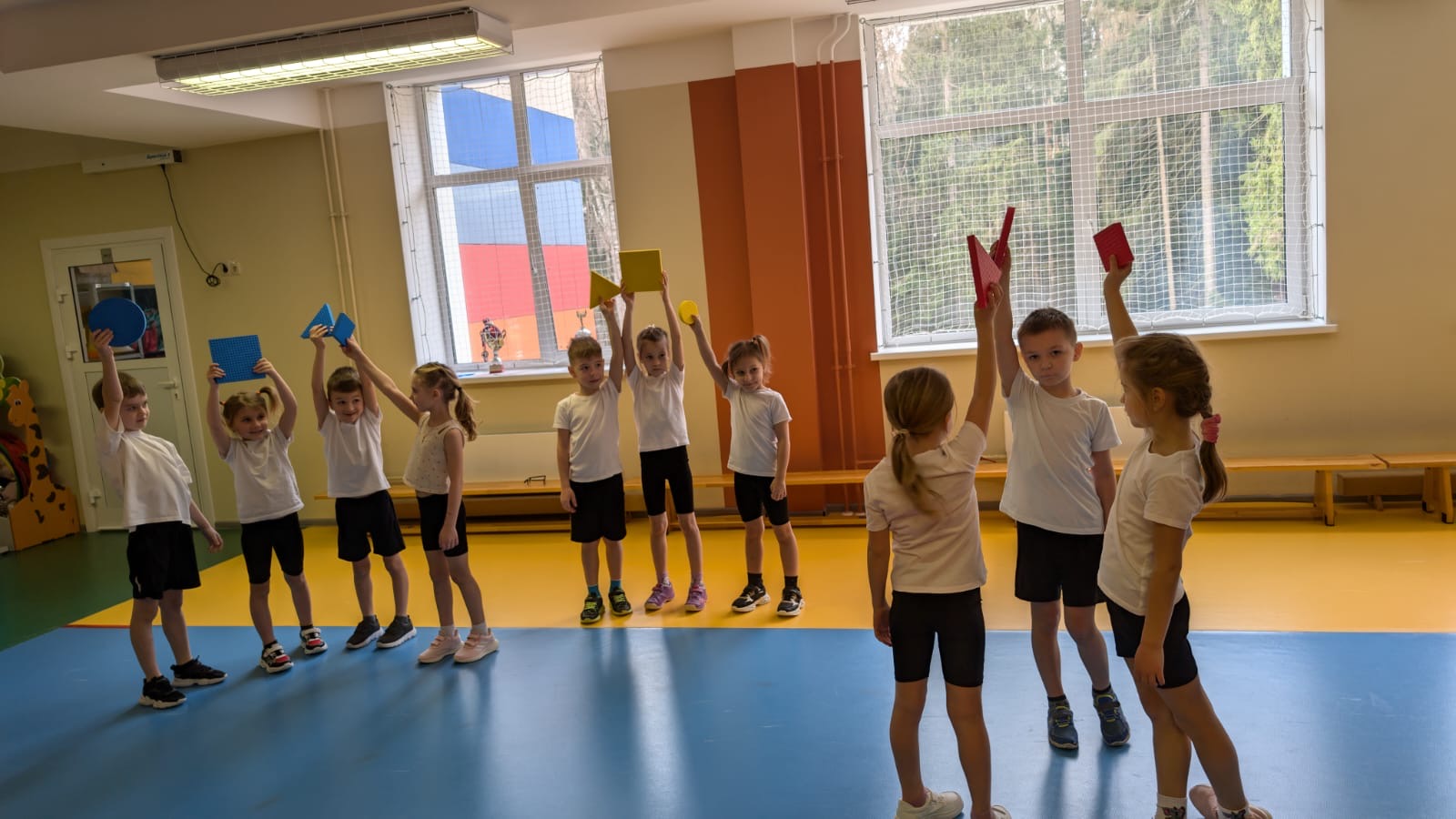 Занятие по математике с использованием 
палочек Кюизенера.
Интегрированное занятие по ФЭМП
Ступеньки к  школе
30.09.2024 - 06.10.2024
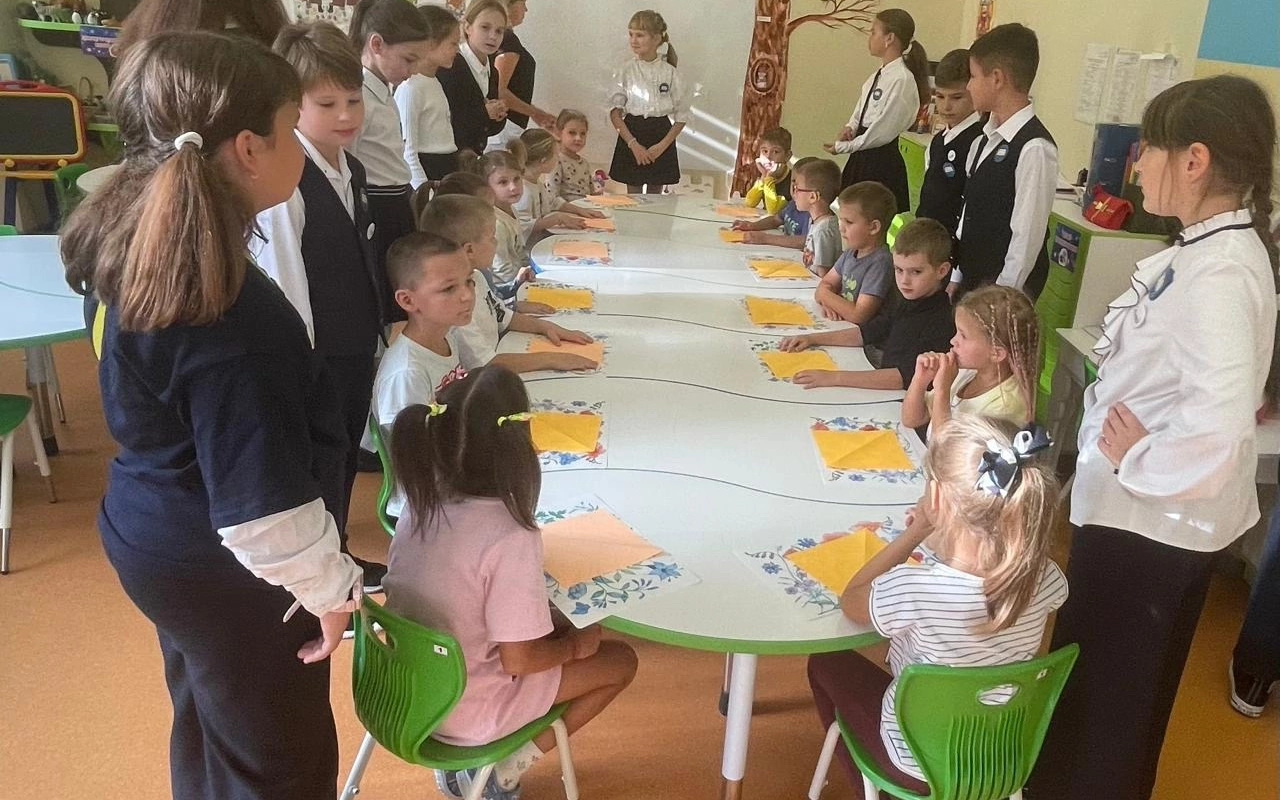 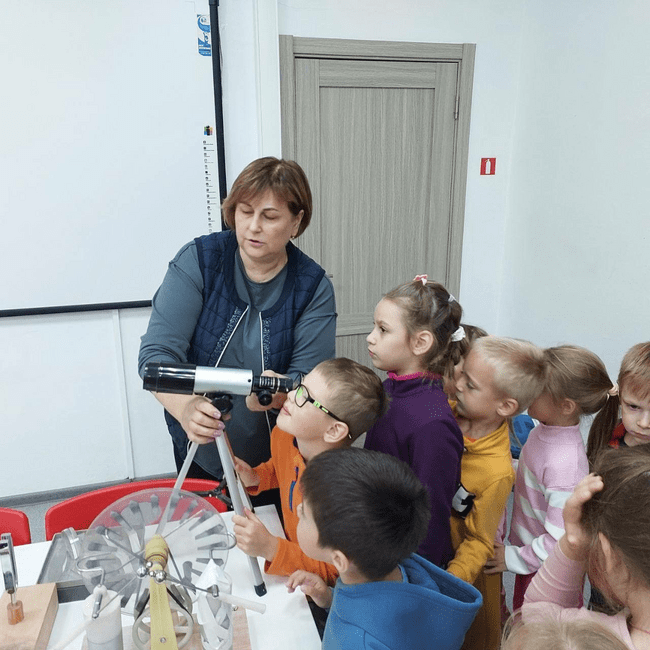 Пересказ русской народной сказки
 «Лиса и козёл».
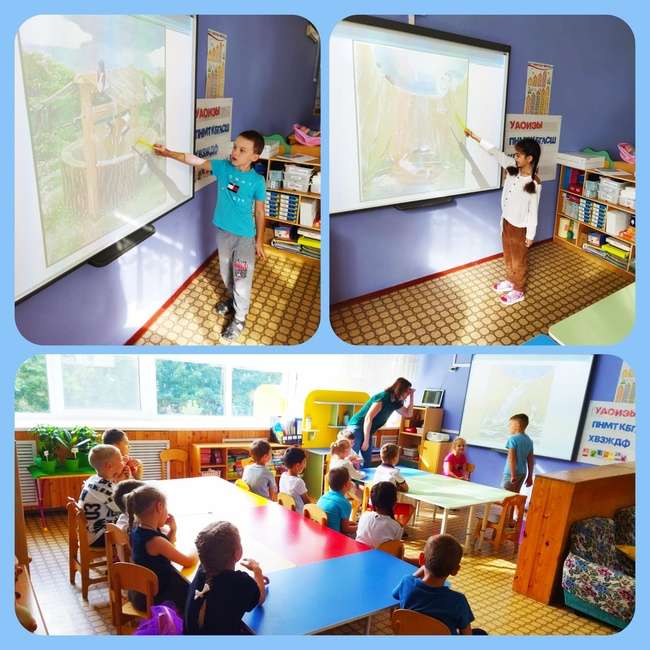 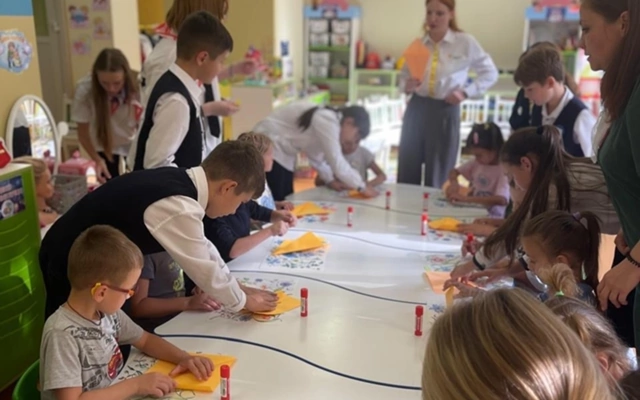 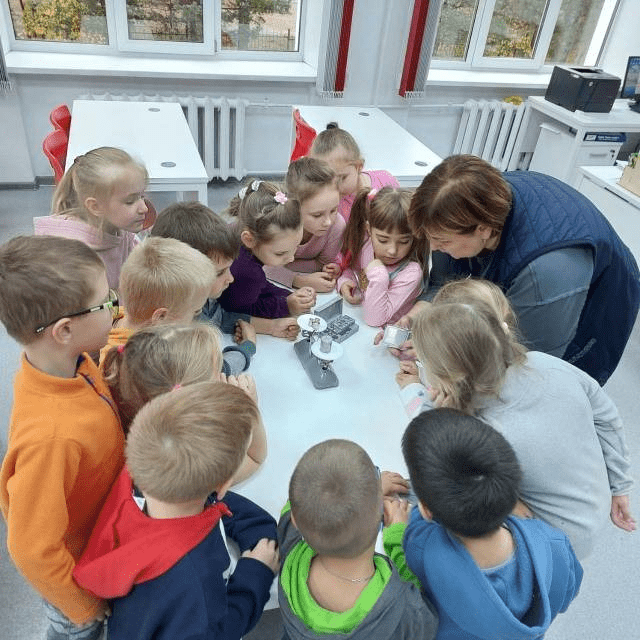 Экскурсия 
в школу
Школьники в гостях у дошколят.
Каникулярная неделя: находки вашего ДО 
(Творческая  Лаборатория)
07.10.2024 -13.10.2024
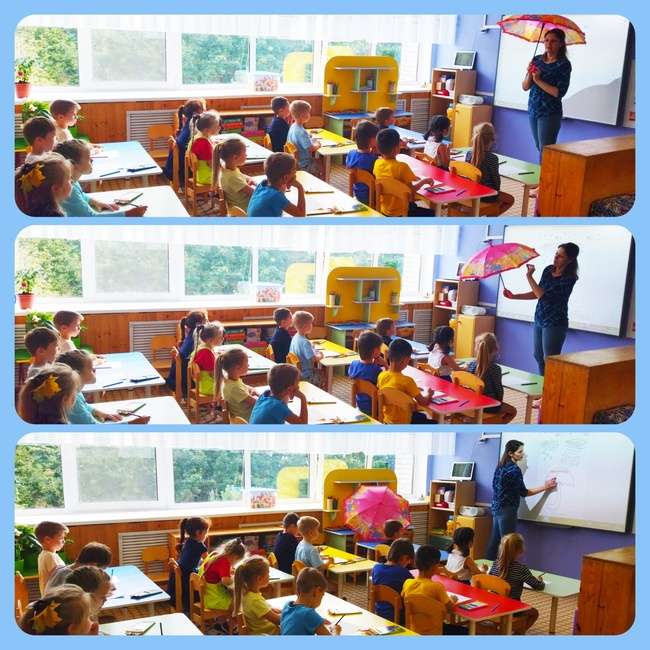 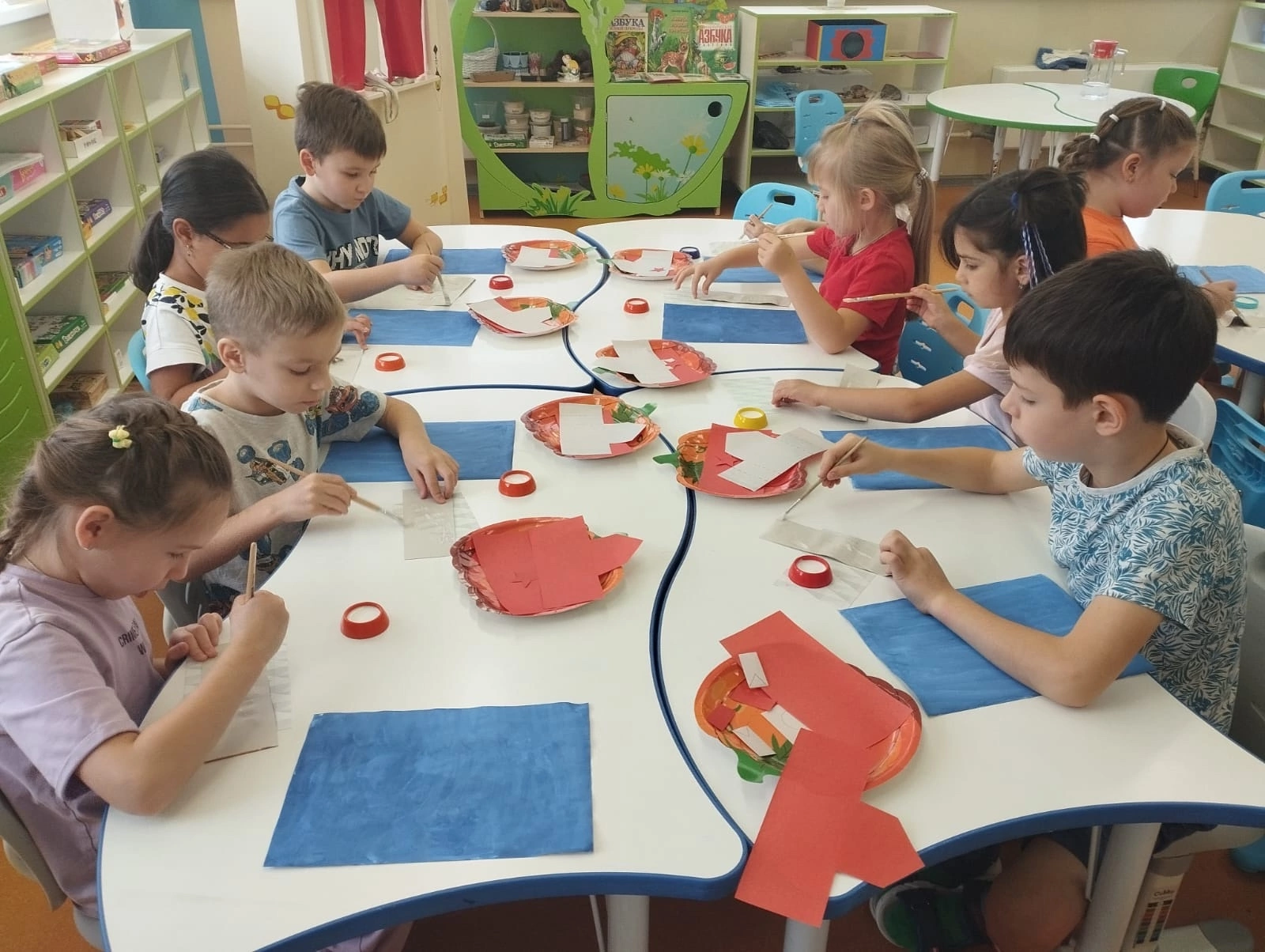 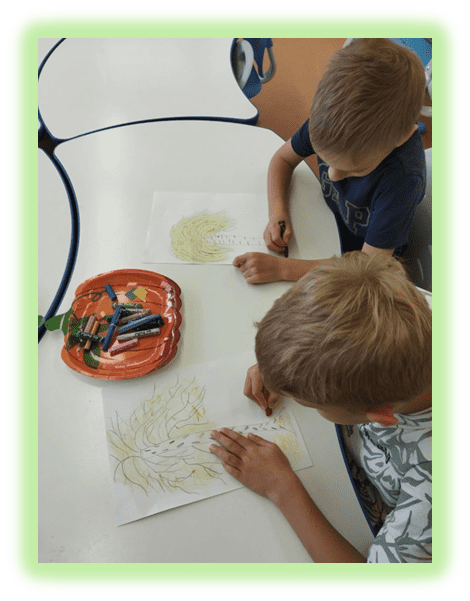 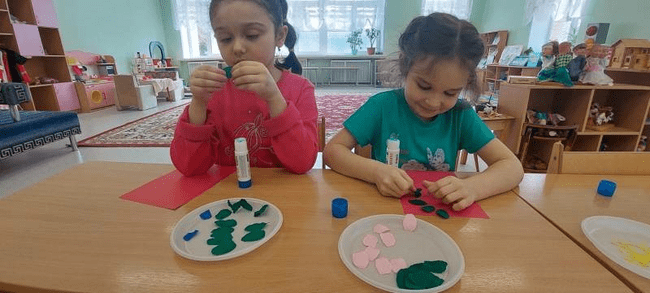 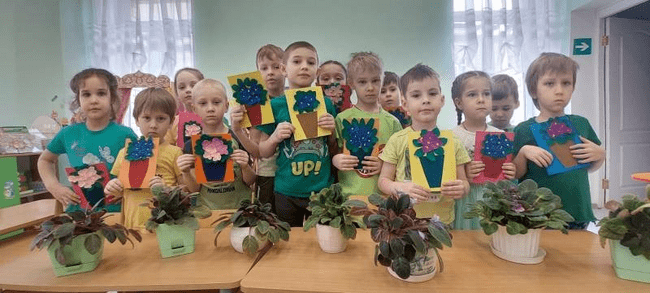 Творческая  Лаборатория
.